What do elephants look like?
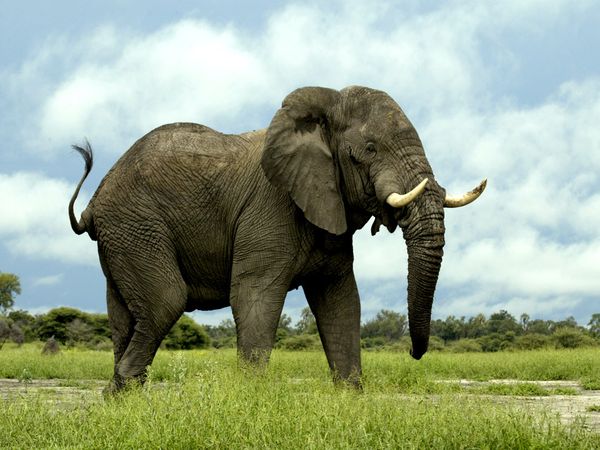 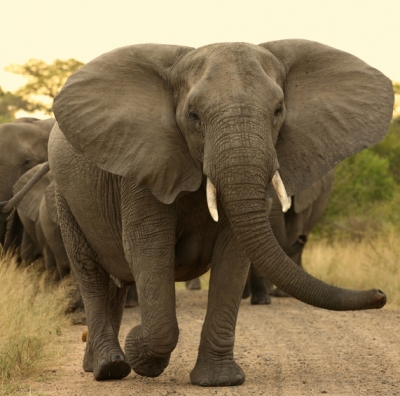 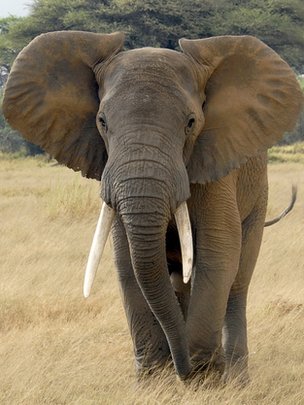 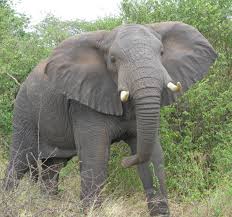